Ontwerp opleiding Software Developer MBO College Amstelland
WHAT
HOW
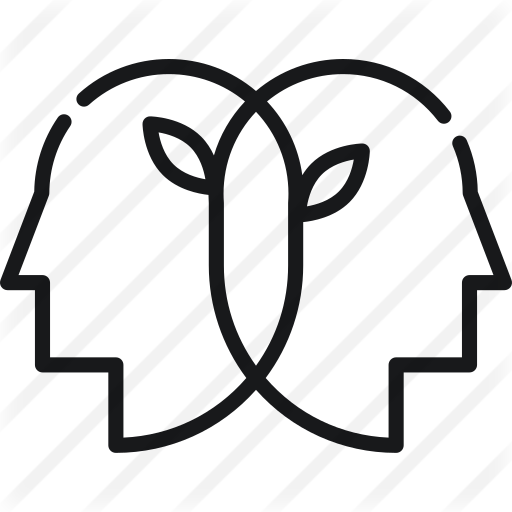 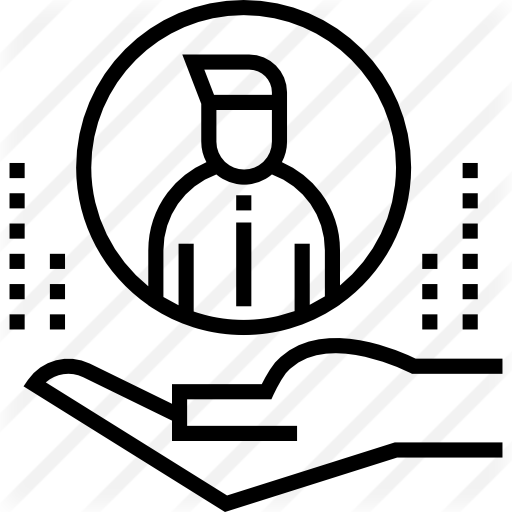 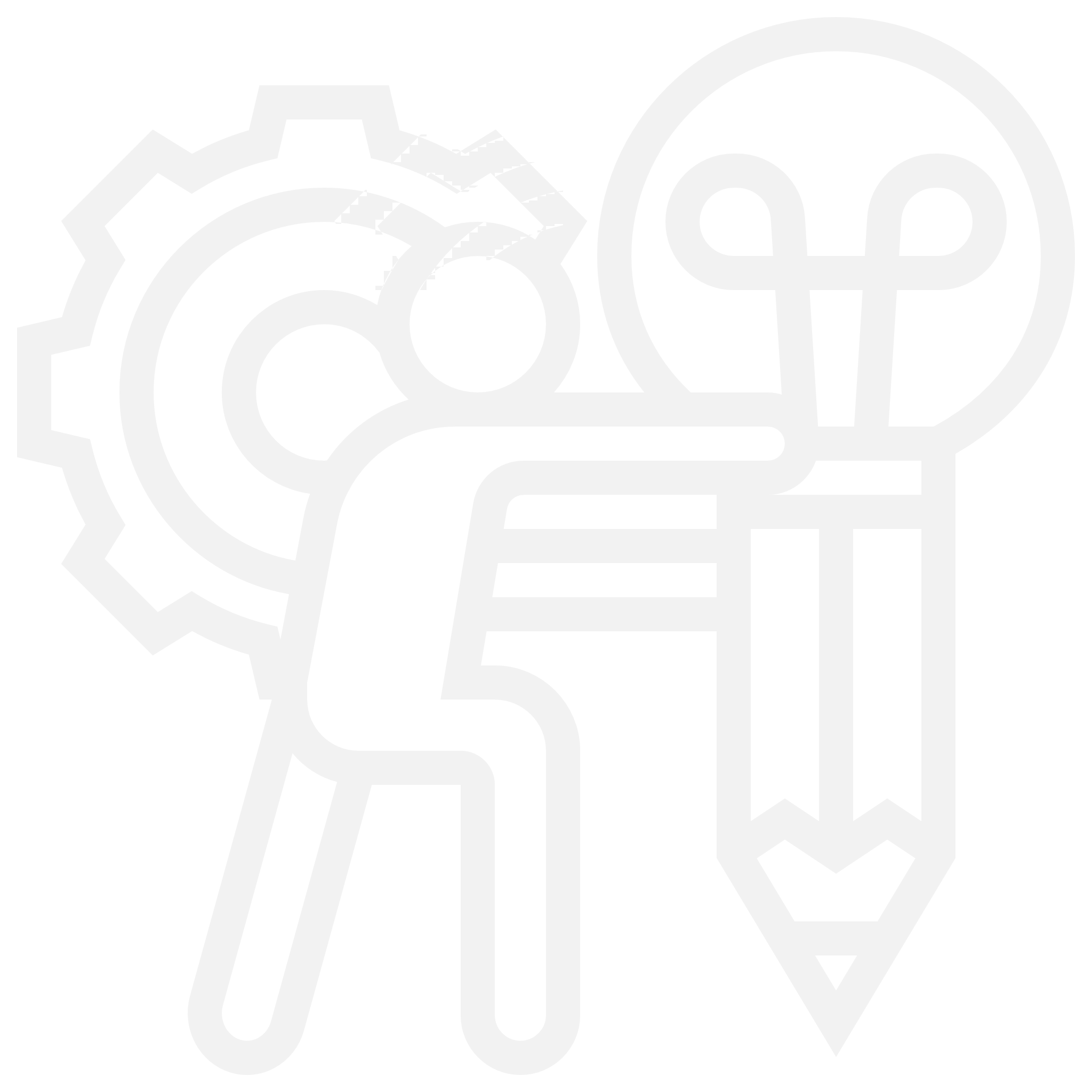 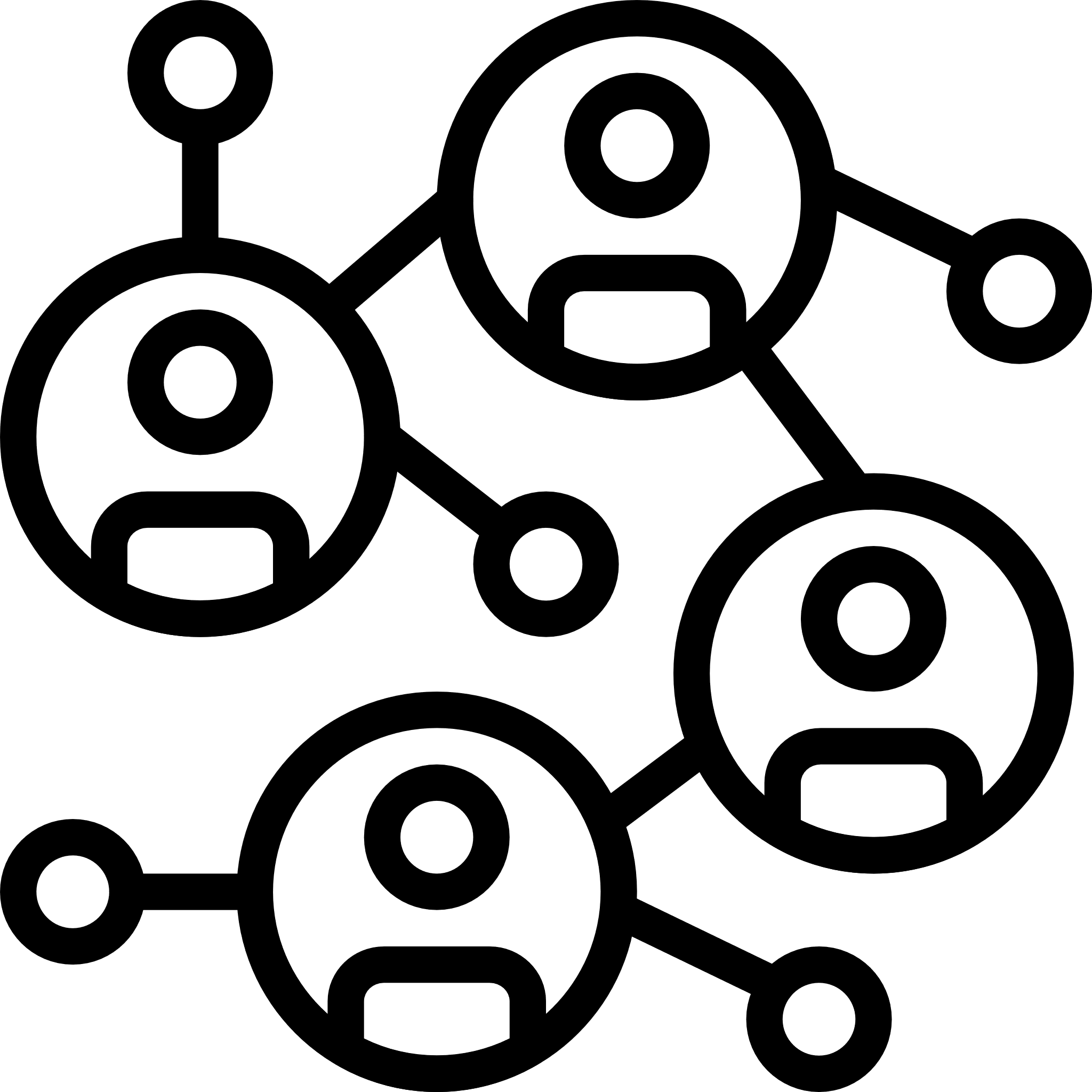 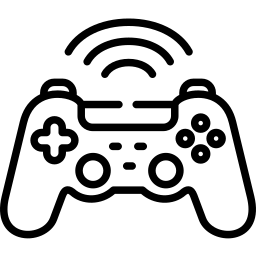 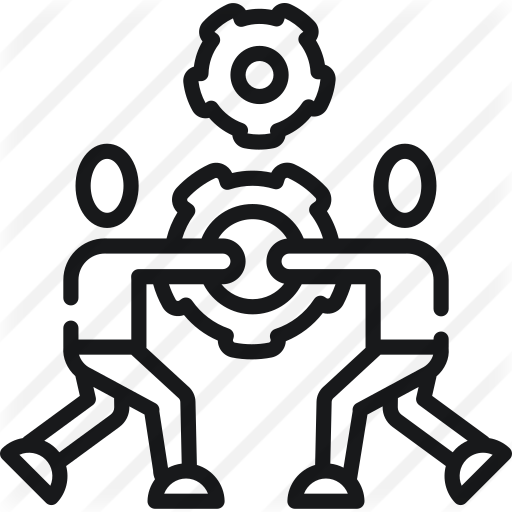 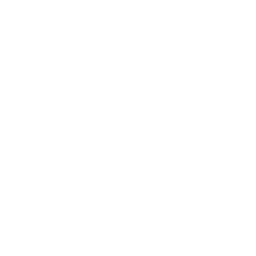 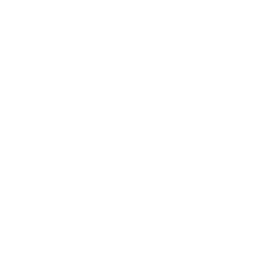 Waartoe leiden we onze studenten op?
Wij bereiden studenten voor op de voortdurend ontwikkelende  samenleving en de razendsnel veranderende wereld van de IT.
Studenten dienen te beschikken over zelfontwikkelend vermogen zodat zij in staat zijn hun leven lang te leren
Studenten dienen in staat te zijn in teamverband en zelfstandig, een oplossing te bedenken voor een uitdaging waarin de inzet van IT een deel van de oplossing is.
Wij maken werk van IT-talent. Onze studenten hebben talent voor IT. Ze ontdekken zichzelf en hun meerwaarde als developer. Ze ontwikkelen hun hard skills en soft skills.
Meer lezen
Wat leren we onze studenten?
De kennis, de vaardigheden en de beroepshouding die het kwalificatiedossier vereist. Dit hebben studenten nodig om te slagen.
21e-eeuwse vaardigheden. Deze hebben studenten nodig om toekomstbestendig te zijn.
Hbo-skills. Deze hebben studenten nodig om succesvol door te kunnen studeren.
Generieke vaardigheden: Nederlands, Engels, rekenen, burgerschap. Dit zijn basisvaardigheden die nodig zijn voor functioneren in het beroep, vervolgonderwijs en in de maatschappij
Loopbaanvaardigheden. Deze hebben studenten nodig om richting te kunnen geven aan hun  loopbaan.
Meer lezen
Wie zijn onze studenten?
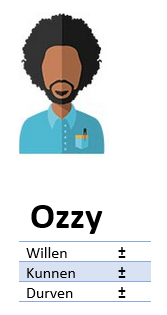 Heeft hij wel het niveau?
Intrinsiek gemotiveerd?
Veel afwezig
Gebaat bij LOB-gesprekken
Nadruk op wat hij wel kan
Nadruk op wat hij wel doet
Terecht door de intake gekomen?
Heeft wel het niveau
Intrinsiek gemotiveerd?
Rol van het thuisfront?
Gebaat bij praktijk
Gebaat bij LOB-gesprekken
Niet te veel druk
Nadruk op plezier
Hoogbegaafd?
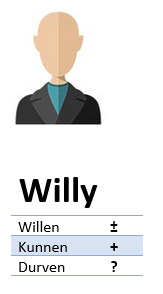 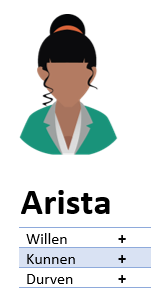 Intrinsiek gemotiveerd
Snel
Gebaat bij uitdaging
Gebaat bij ruimte voor eigen challenges
Niet uit het oog verliezen
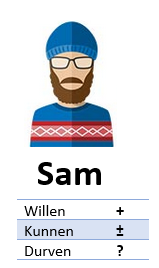 Intrinsiek gemotiveerd
Langzaam
Steun van het thuisfront?
Gebaat bij praktijk
Gebaat bij extra uitleg
Extra complimenteren
Niet te veel druk
Haalt hij de opleiding?
Meer lezen
Hoe leiden we onze studenten op?
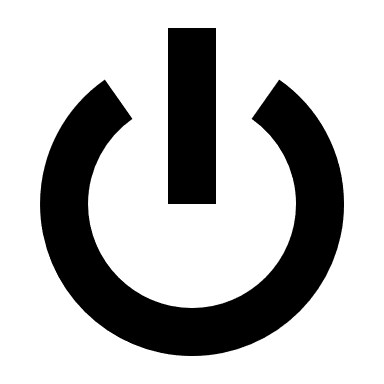 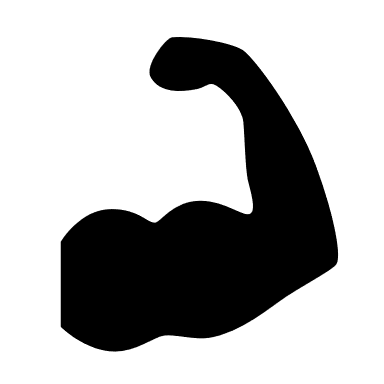 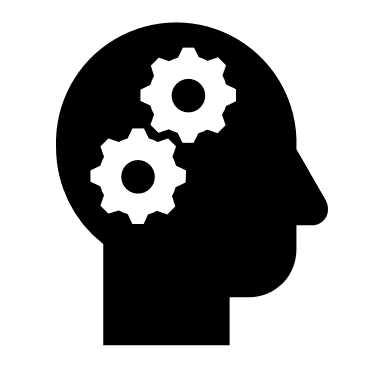 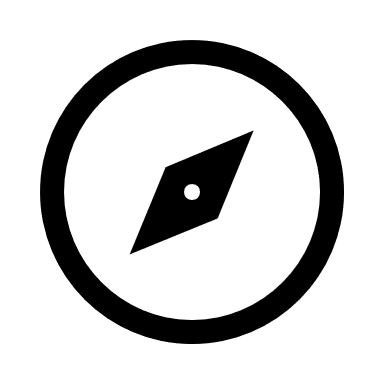 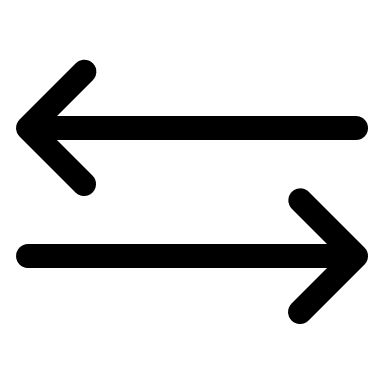 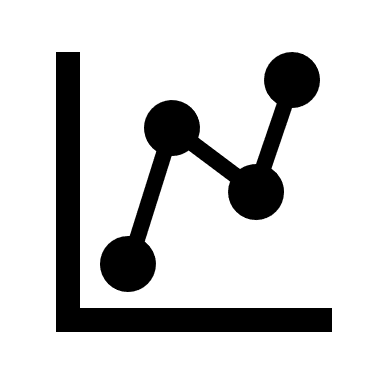 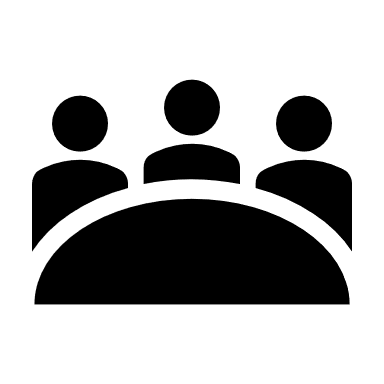 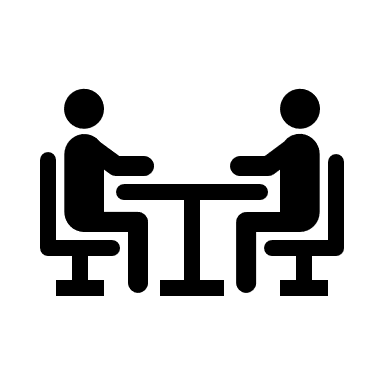 Goede relatie met studenten en een veilige leeromgeving voor studenten
Studenten voelen zich gezien
Docenten kennen hun studenten
Er is voor iedere student een docent waarmee hij een vertrouwensband heeft 
Docenten spreken studenten zo veel mogelijk aan als volwassene
Het onderwijs is zo veel mogelijk aangepast aan de leerwensen en de leerdoelen van studenten
Er is oog en ruimte voor de persoonlijke omstandigheden van studenten
Er is sprake van een veilige sfeer waarbinnen studenten fouten durven te maken
Er is ruimte voor de overgang van studenten als ICT-gebruikers naar ICT-producenten
Studenten weten waarom ze dingen leren
Studenten weten welk onderdeel van het geheel ze leren
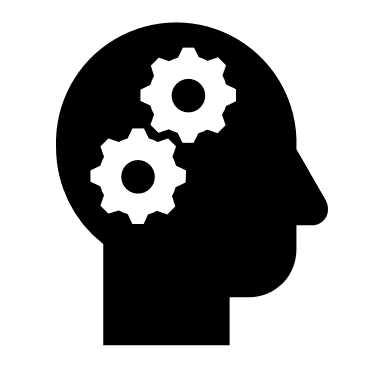 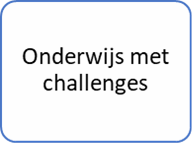 Self-management en learner control
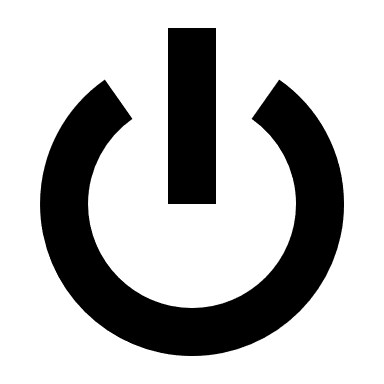 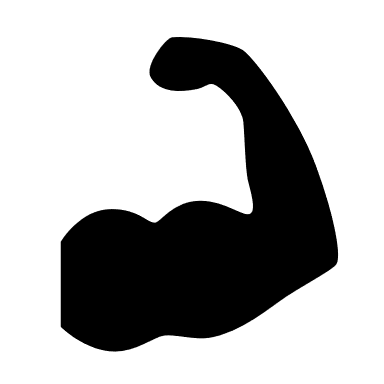 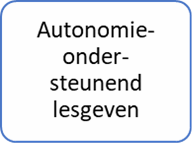 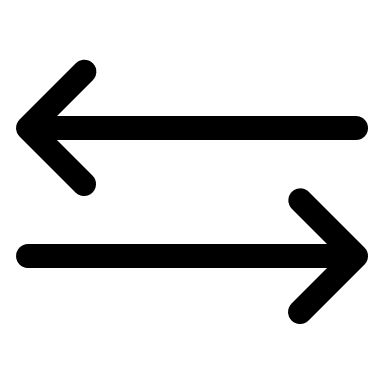 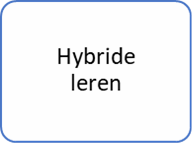 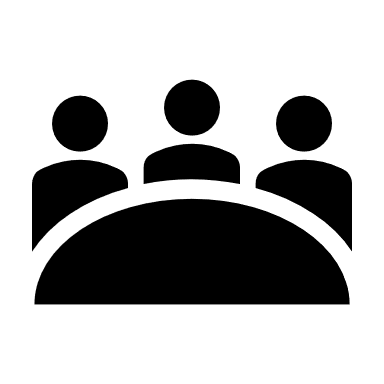 Gespreid leiderschap
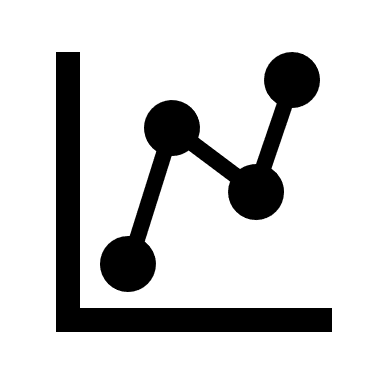 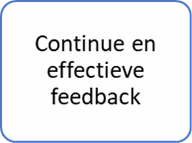 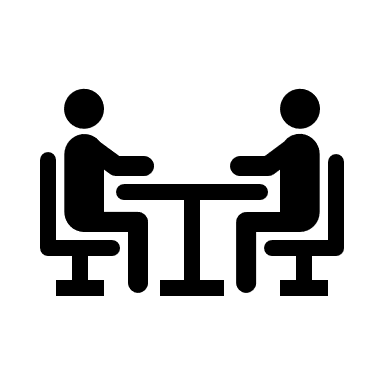 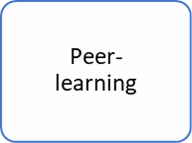 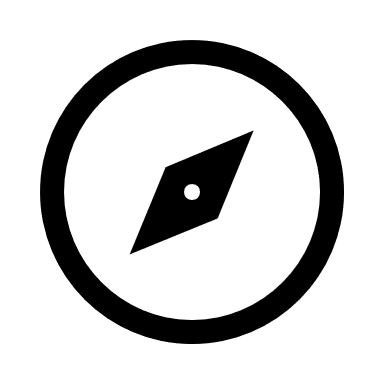 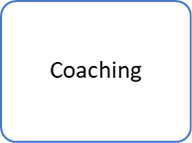 Ontwerp
Leerperiodes van 5 weken
Week 1
Week 2
Week 3
Week 4
Week 5
Weekstart/ workspace
Workspace
Workspace
Workspace
Slotweek
Agile werken: Teamscrum & daily standup (docenten)  - userstories van studenten
Generieke vakken
Voorbereiden generiek examens
Voorbereiding challenges
Workspace
Studenten werken in een grote open ruimte
Individueel werken
Werken aan tasks die voorbereiden op challenges
Tasks op drie levels: fundamental, essential, advanced
Lijkt op deepdive
Van consument naar producent
Daily standups met codegroups (5)
Vaste werktijden
Workshops ter reparatie, verbreding en verdieping
Wekelijkse klassenlunch
Startweek
In klassen (25 – 30)
Uitleg hoe we werken
Voorbereiding challenges
Gesprek ontwikkelingsplan & actieplan
Bijeenkomst planningen
Workshops LOB
Workshops skills
Slotweek
Oplevering

In klassen
Feedback
Feedforward
Reflectie op leerdoelen
Reflectie op proces
Workshops ter reparatie, verbreding en verdieping
Workshops
Challenges
Als een student voldoende tasks heeft gedaan
Uitvoeren challenges
Individueel tot eerste stage
Userevaluaties
Een challenge
Groot:
Een mediabedrijf heeft de opdracht gegeven om een nieuwspagina te maken met daarbij verschillende categorieën. 
Klein: 
Een aantal functionaliteiten op een blog voor amateurfotografen worden niet correct weergegeven. De opdrachtgever heeft gevraagd om deze op te lossen.
Voorbeeld van een task
De achtergrondkleur van het blog is op de homepagina anders dan op de andere pagina's. Dit moet aangepast worden

De titels van de blogs ontbreken. Dit is niet bevorderend voor de leesbaarheid. Pas dit aan.
Voorbeeld van een challenge
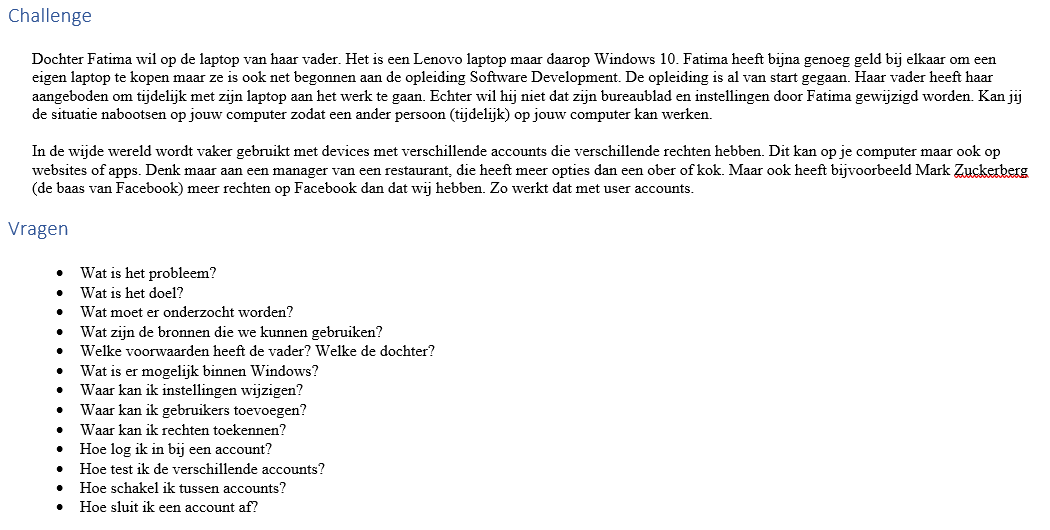 Taken
Welke twee manieren kun je vinden om bij de instellingen te komen om een gebruiker te toe te voegen aan Windows?
Antwoord
Zoekfunctie
Config scherm
Elke gebruiker maakt gebruik van een ander thema binnen Windows. Bepaal zelf welke thema's je kunt toepassen.
Leerperiodes van 5 weken
Week 1
Week 2
Week 3
Week 4
Week 5
Weekstart/ workspace
Workspace
Workspace
Workspace
Slotweek
Agile werken: Teamscrum & daily standup (docenten)  - userstories van studenten
Generieke vakken
Voorbereiden generiek examens
Voorbereiding challenges
Workspace
Studenten werken in een grote open ruimte
Individueel werken
Werken aan tasks die voorbereiden op challenges
Tasks op drie levels: fundamental, essential, advanced
Lijkt op deepdive
Van consument naar producent
Daily standups met codegroups (5)
Vaste werktijden
Workshops ter reparatie, verbreding en verdieping
Wekelijkse klassenlunch
Startweek
In klassen (25 – 30)
Uitleg hoe we werken
Voorbereiding challenges
Gesprek ontwikkelingsplan & actieplan
Bijeenkomst planningen
Workshops LOB
Workshops skills
Slotweek
Oplevering

In klassen
Feedback
Feedforward
Reflectie op leerdoelen
Reflectie op proces
Workshops ter reparatie, verbreding en verdieping
Workshops
Challenges
Als een student voldoende tasks heeft gedaan
Uitvoeren challenges
Individueel tot eerste stage
Userevaluaties
Voorbeeldrooster startweek
Actieplan ontw. plan
Actieplan ontw. plan
Actieplan ontw. plan
Actieplan ontw. plan
Actieplan ontw. plan
Actieplan ontw. plan
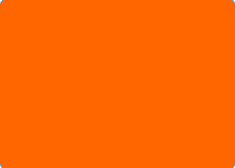 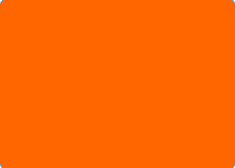 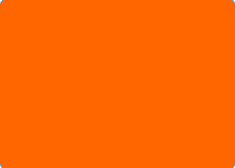 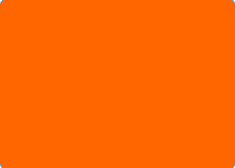 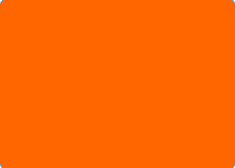 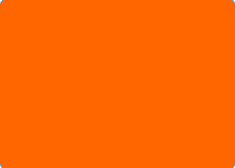 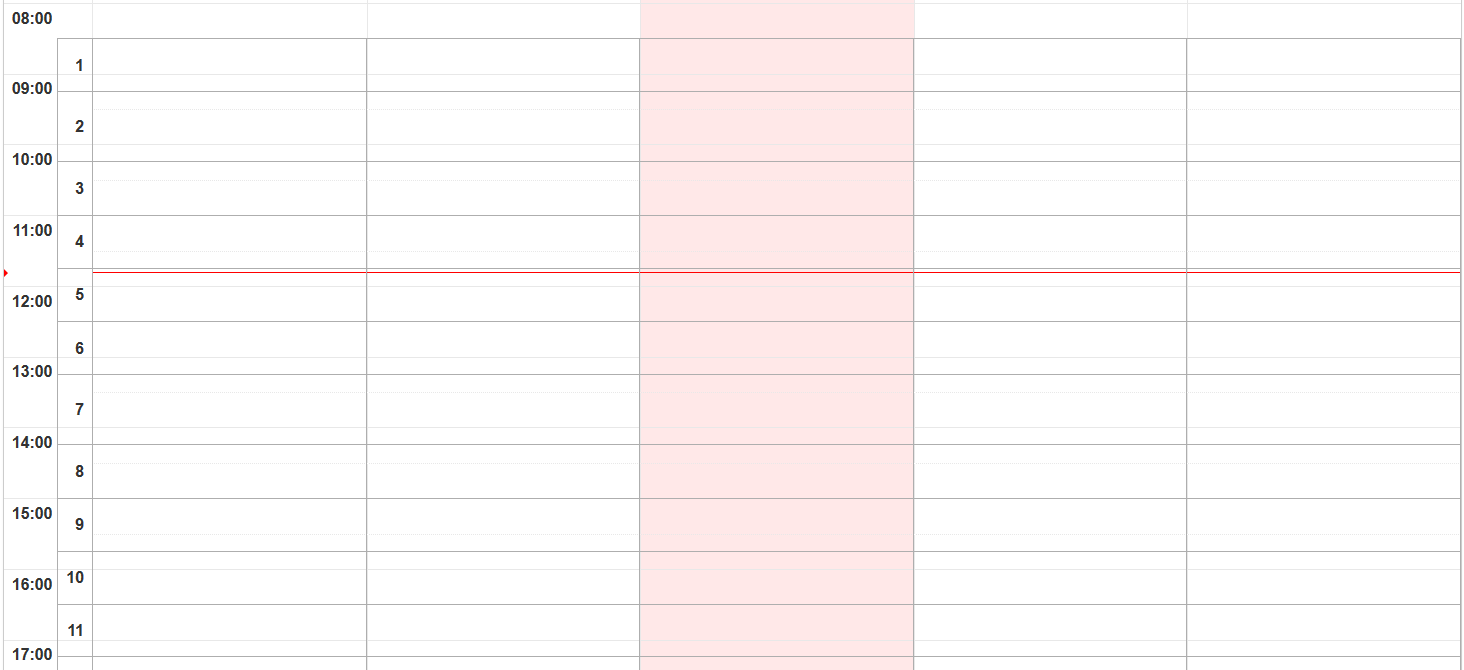 Inloop
Inloop
Workspace
Workspace
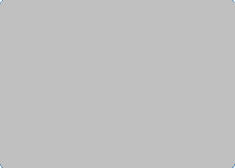 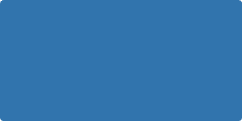 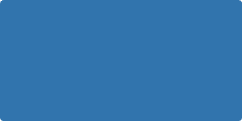 Blauw = is rooster volgens EduArte

Oranje = bijeenkomsten in codegroups

Groen = workshops op basis van leervragen
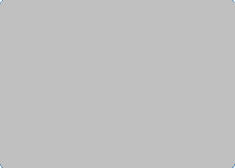 Rekenen
Uitleg werkwijze
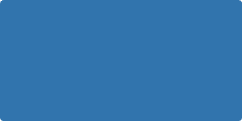 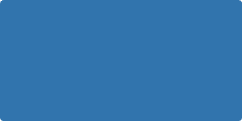 Planning
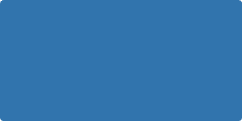 Introductie challenge
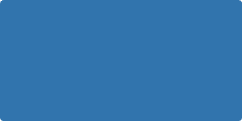 Nederlands
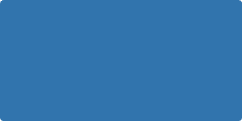 Engels
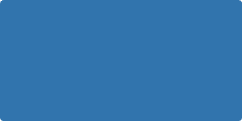 Introductie challenge
LOB – Wat wil ik en wat kan ik
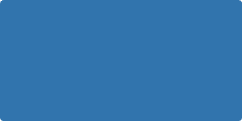 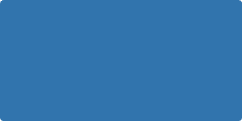 Gebruikmaken van bronnen
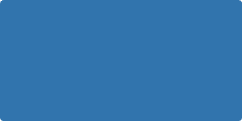 Burgerschap
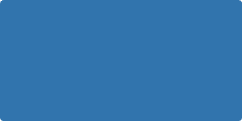 Vaste rooster met wisselende inhoud, afhankelijk van de leerwensen van studenten en het lesprogramma. Generiek wel vast?
Startweek
Voorbeeldrooster workspace
Check-ins
Check-ins
Check-ins
Check-ins
Stand-ups
Stand-ups
Stand-ups
Stand-ups
Userevaluatie
Userevaluatie
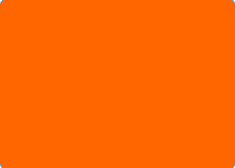 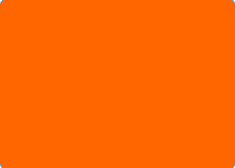 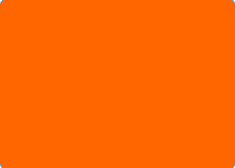 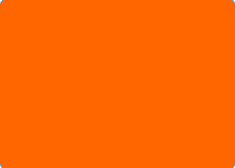 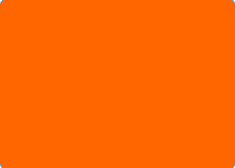 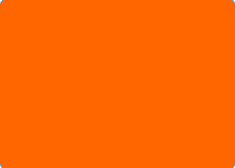 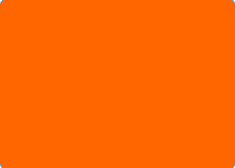 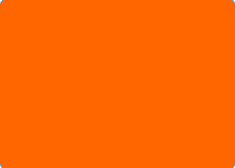 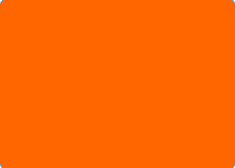 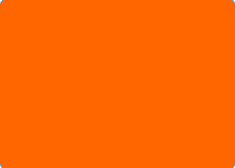 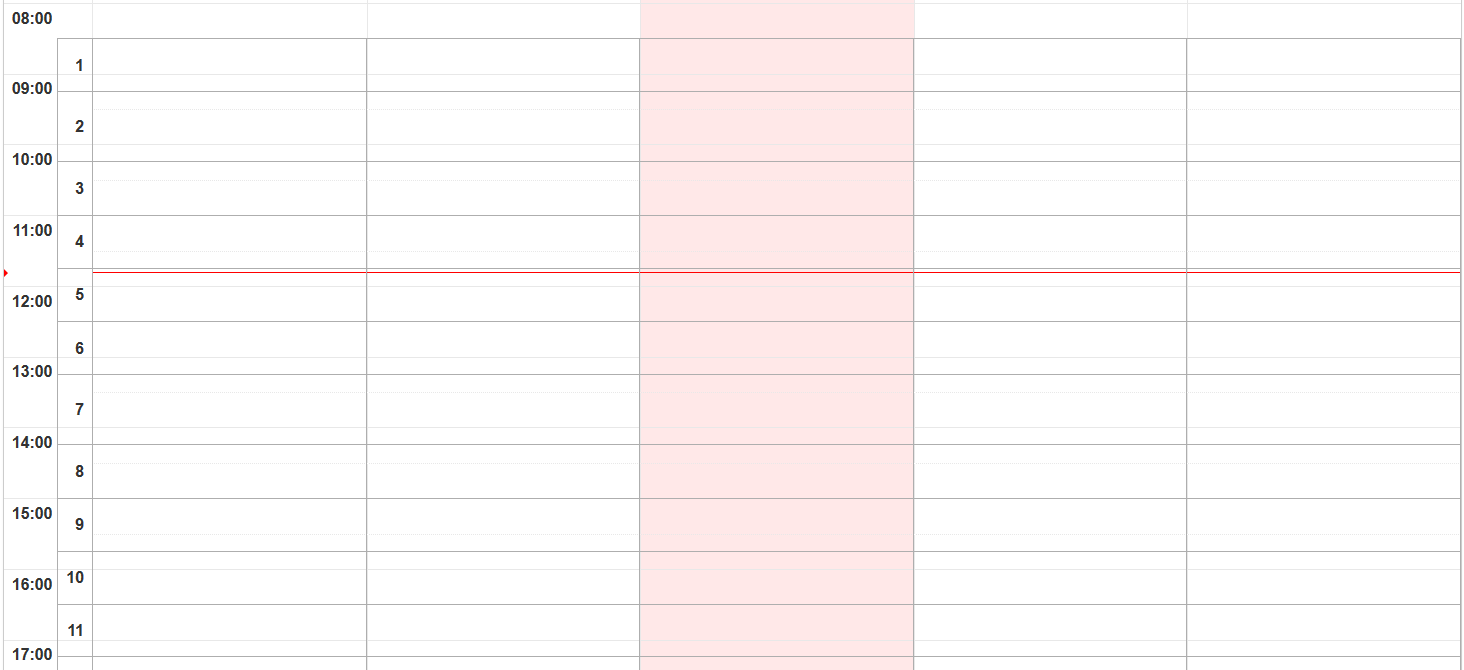 Inloop
Inloop
Inloop
Inloop
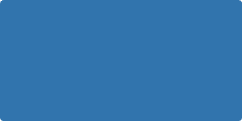 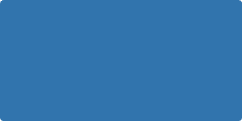 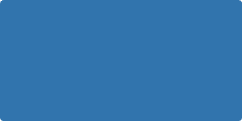 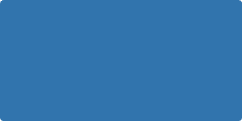 Blauw = is rooster volgens EduArte

Oranje = bijeenkomsten in codegroups

Groen = workshops op basis van leervragen
Coding
Rekenen
Coding
Nederlands
Coding
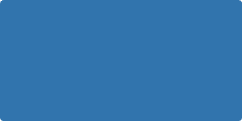 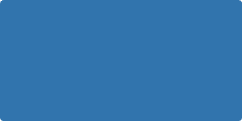 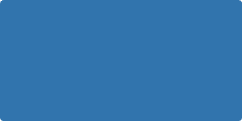 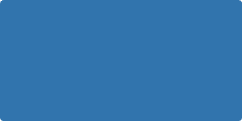 Coding
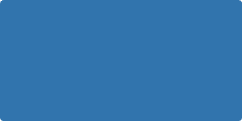 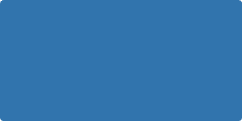 Coding
Workshop for loops
Workshop for loops
Workshop peer
coaching
Workshop gadgets
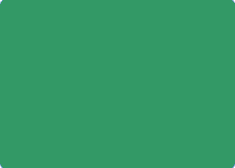 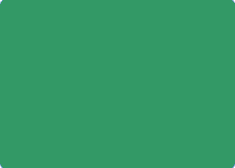 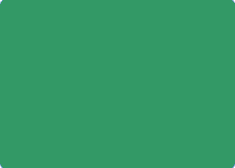 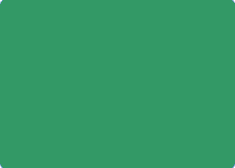 Rekenen
Nederlands
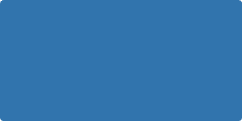 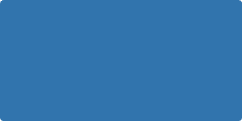 Coding
Engels
Coding
Coding
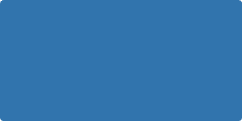 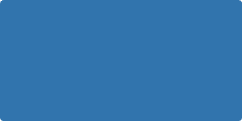 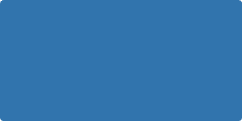 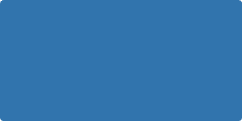 Coding
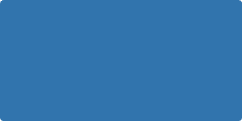 Burgerschap
Engels
Burgerschap
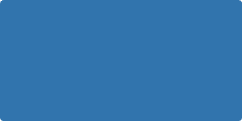 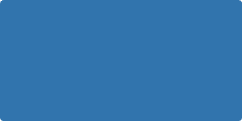 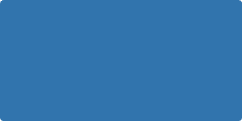 De oranje en groene bijeenkomsten verschillen telkens, afhankelijk van de leerwensen van studenten
Bijeenkomsten tijdens de workspace I
Bijeenkomsten tijdens de workspace II
Voorbeeldrooster slotweek
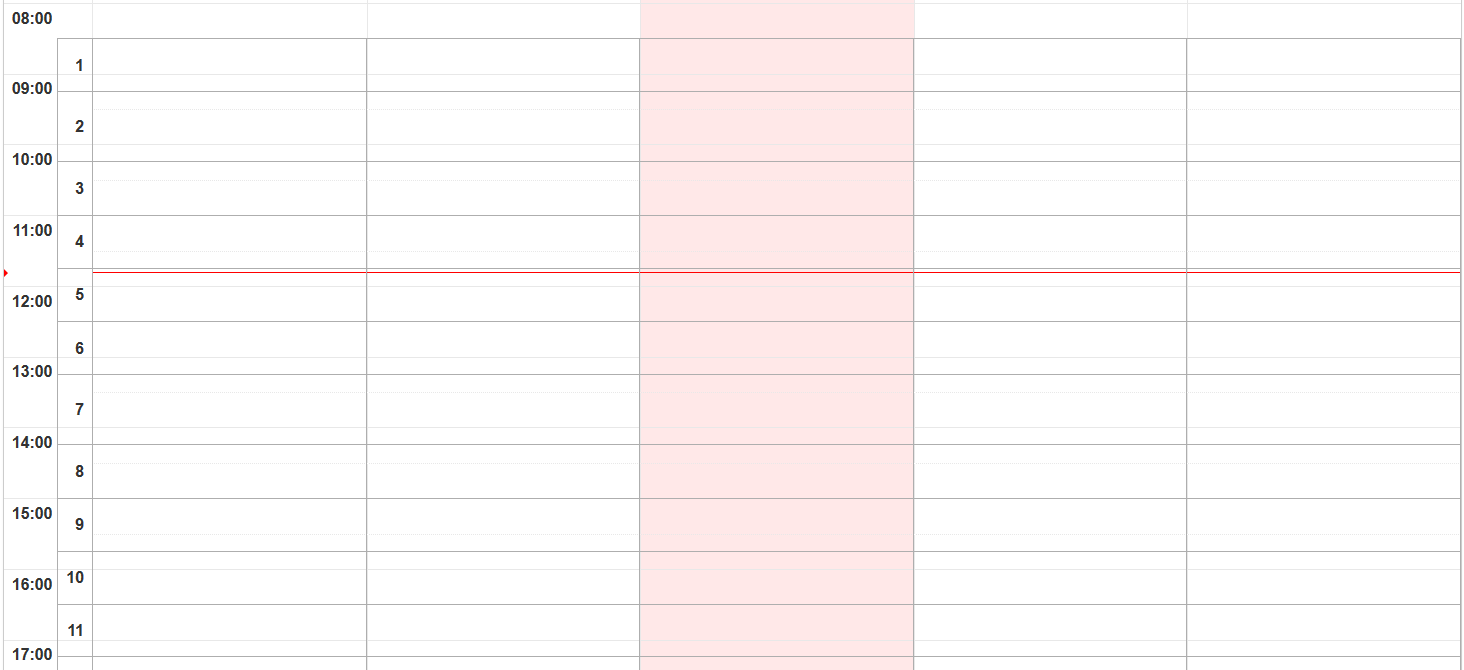 Inloop
Inloop
Inloop
Teamontwikkeling
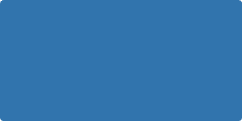 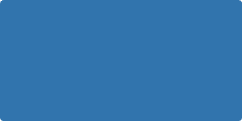 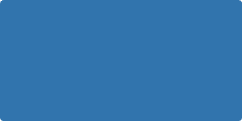 Blauw = is rooster volgens EduArte

Oranje = bijeenkomsten in codegroups

Groen = workshops op basis van leervragen
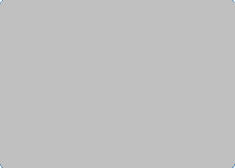 Rekenen
Uitleg werkwijze
Nederlands
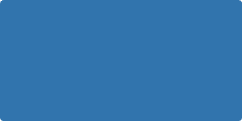 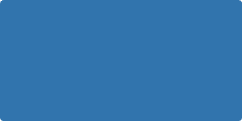 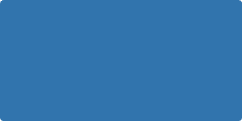 Toetsen
Evaluatiegesprekken actieplan
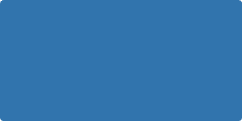 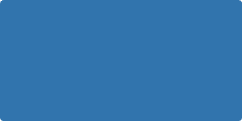 Workshops verdieping - verbreding
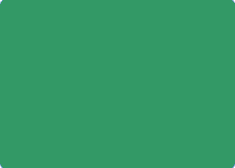 Oplevering
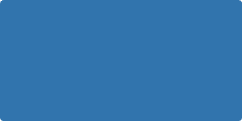 Nederlands
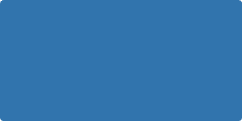 Engels
Themamiddag
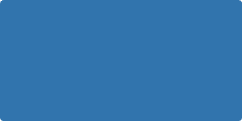 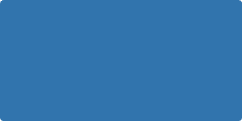 Oplevering
LOB (Bv. Reflecteren)
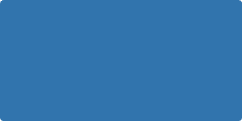 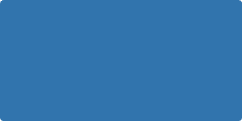 Software Development (Bv. IOT)
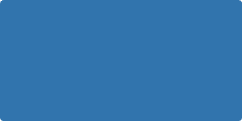 Burgerschap
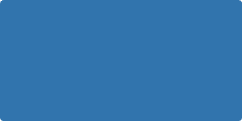 Roosters verschillen telkens, afhankelijk van de leerwensen van studenten en het lesprogramma. Generiek wel vast?
Slotweek
Slotweek
Agile werken
(Doorlopende) leerlijnen
Design
UML
OO
Database
Development
Basics
Web
Mobile
IoT
Frameworks
Hardware en OS
Linux en windows
Netwerken
Virtual Machines
Security en Regelgeving
Testen
Overig
Planning opleiding
Een aantal keer
Stagevaardig 1e stage
criteria
Challenge uitvoering
Volgende challenge
Tasks = challenge voorbereiding
Challenge intro
Een aantal keer
Stagevaardig 2e stage
criteria
Challenge uitvoering
Volgende challenge
Tasks = challenge voorbereiding
Challenge intro
Een aantal keer
Challenge uitvoering
Volgende challenge
Examenvaardig
criteria
Tasks = challenge voorbereiding
Challenge intro
Studenten werken in eigen tempo, dus sommige studenten zijn eerder klaar dan andere. Stageperiodes zijn daarom ook flexibel. Ze gaan in als studenten aan criteria (nog te benoemen) voldoen.
Werkcultuur team
Agile
Organisch, anticiperend op de leerwensen en behoeften van studenten
Samen verantwoordelijk, afspraken nakomen
Gezamenlijke werkruimte met studenten
In gesprek met studenten
Iedereen leert: professionele leergemeenschap
Teamafspraken aanwezigheid
Aanspreekcultuur, hard op de inhoud – zacht op de relatie
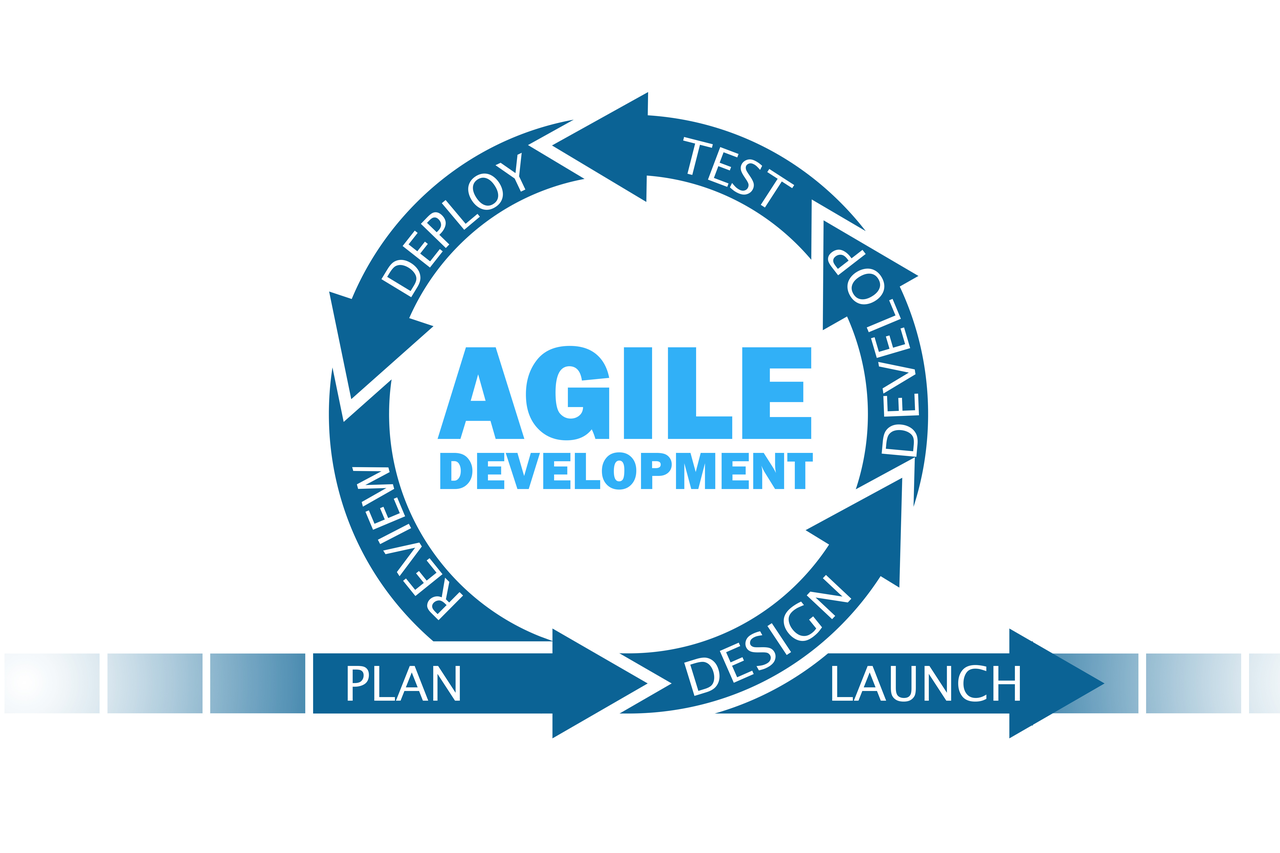 Teamtaken
Lesmaterialen verzamelen, aanpassen, ontwikkelen
Workshops geven
Studenten begeleiden tijdens workspace
Generieke lessen geven
Standups leiden
Individuele gesprekken met studenten
Userevaluaties houden